Талисманы олимпийских игр в сочи 2014
Презентацию Выполнили: Родионова Т.В., Носкова Е.Г.Группа «Кораблики»
Талисманы 2014
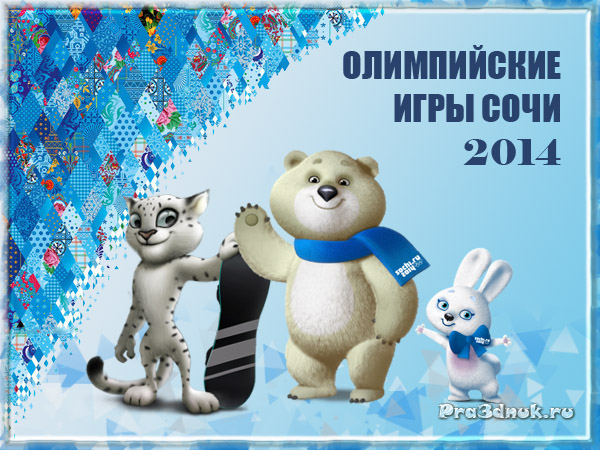 Зайка — очень активная и целеустремлённая, обладает весёлым нравом и оптимизмом, как сама художница. Зайка занимается спортом, блестяще учится и успевает  помогать маме в семейном ресторане Лесная Запруда. Любимый вид спорта Зайки — фигурное катание.
Мишка.Белый мишка ни минуты не сидит на месте. Он умеет кататься на лыжах и коньках, любит бегать и играть в керлинг. Но больше всего ему нравится кататься на спортивных санках, а бобслей он считает своим любимым видом спорта. Мишка обладает настоящим спортивным напором и постоянно стремится к новым вершинам и новым рекордам.
Леопард — весёлый и дружелюбный персонаж. Он не терпит одиночества и очень любит танцевать. В отборочном туре конкурса талисманов он рассказал, что живёт в горах Кавказа и как спасатель-альпинист помогает жителям близлежащих деревень спасаться от лавин. А своим любимый видом спорта он считает сноуборд.
Мишка, Зайка, леопард